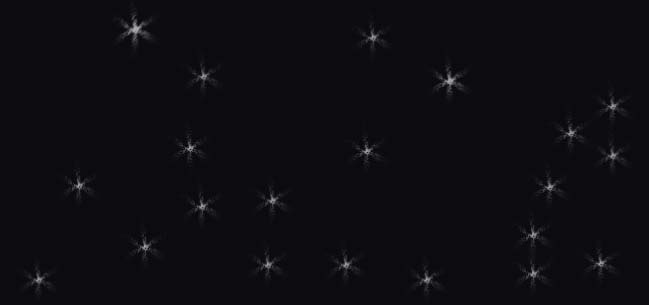 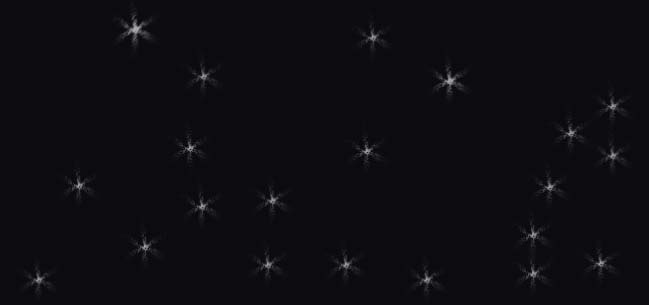 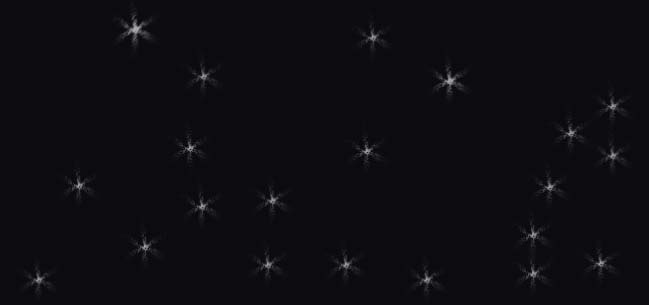 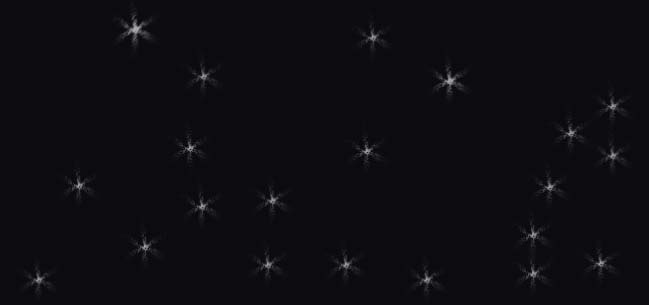 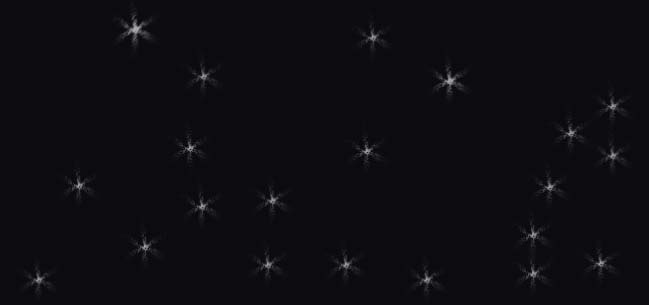 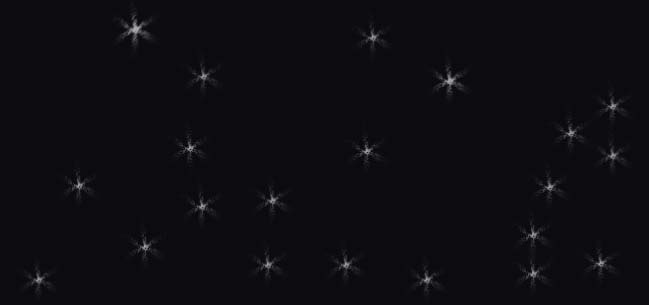 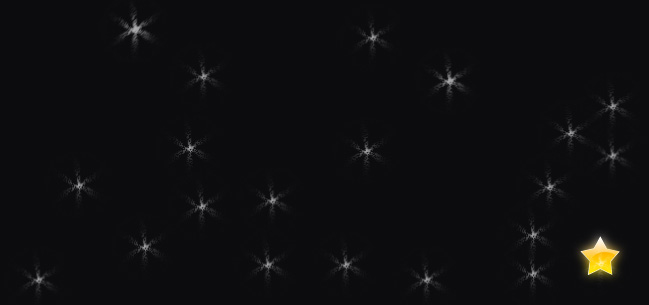 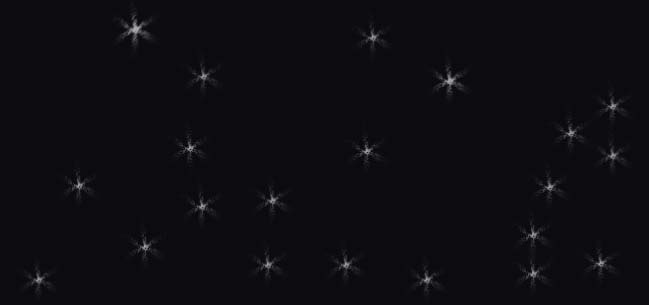 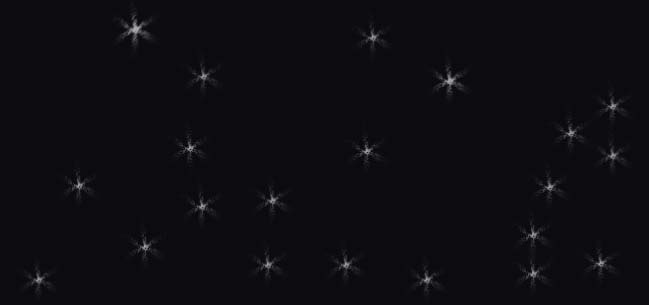 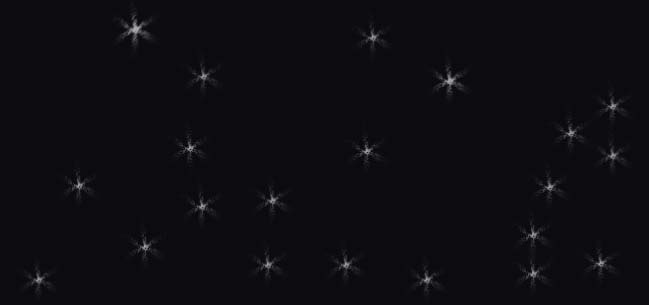 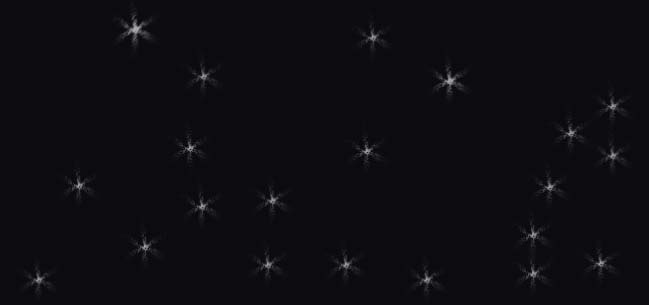 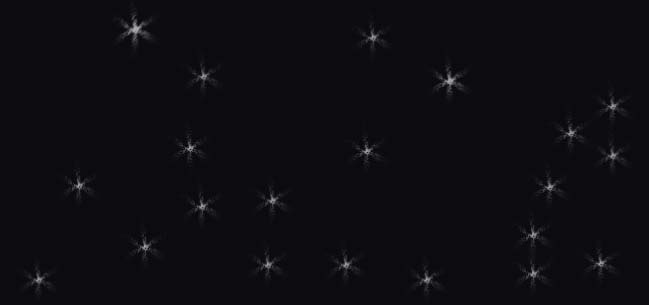 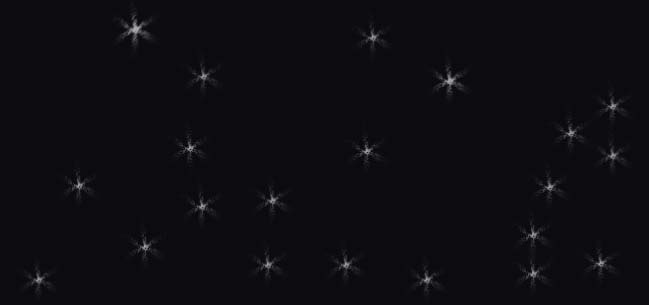 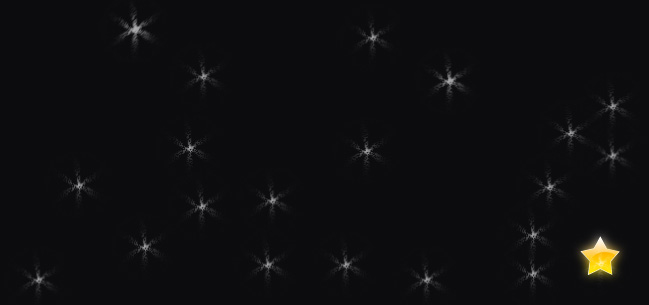 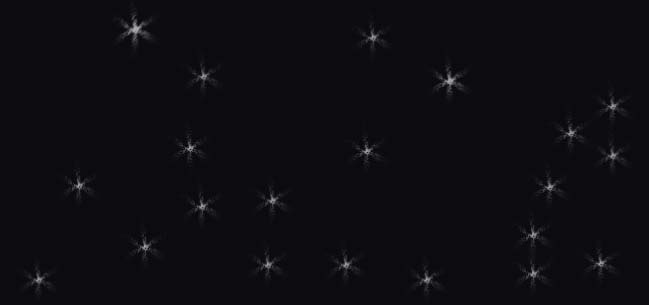 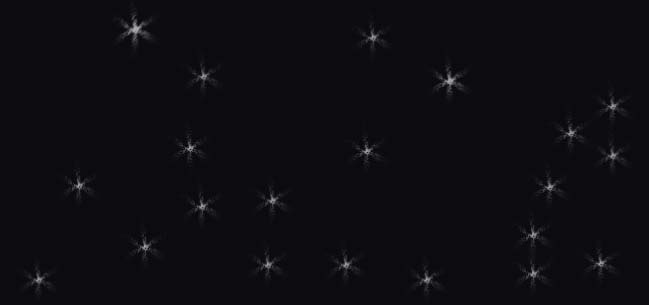 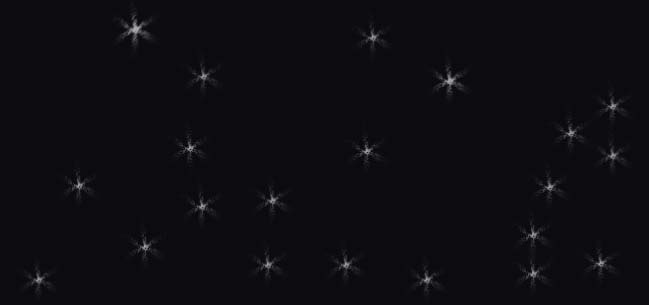 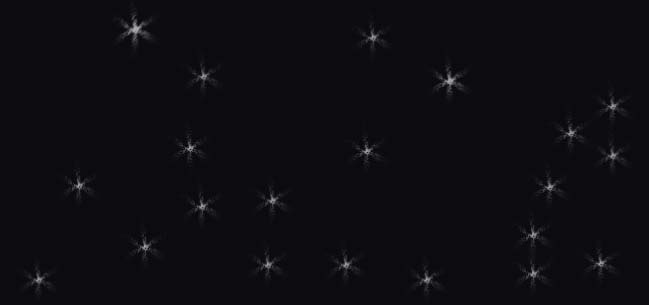 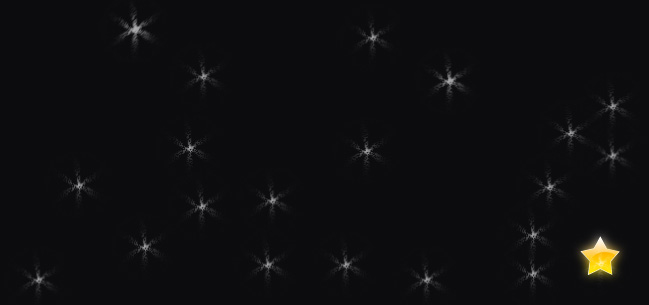 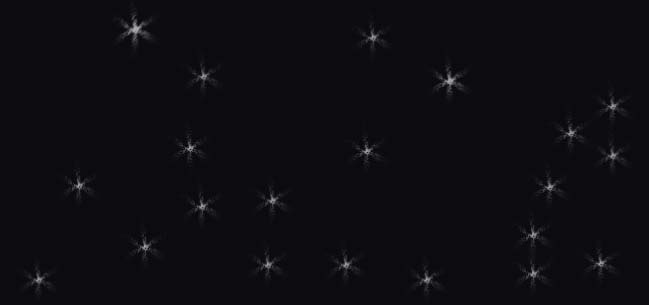 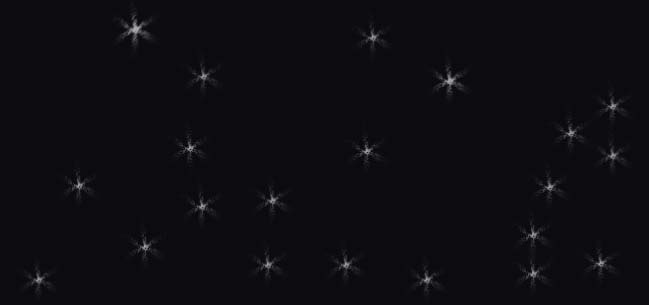 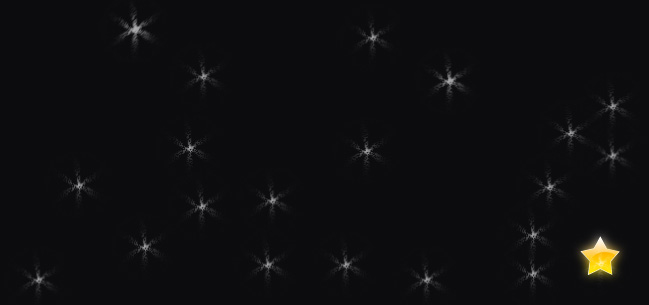 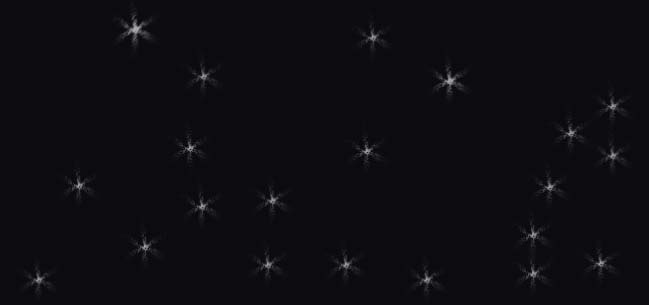 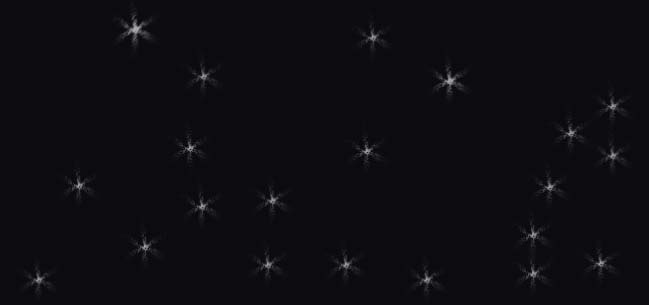 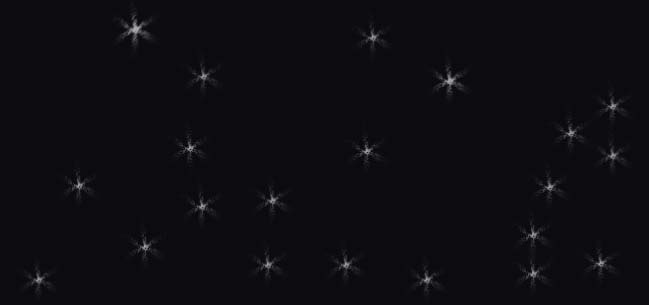 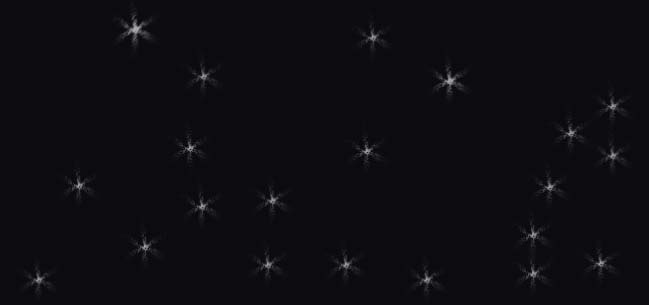 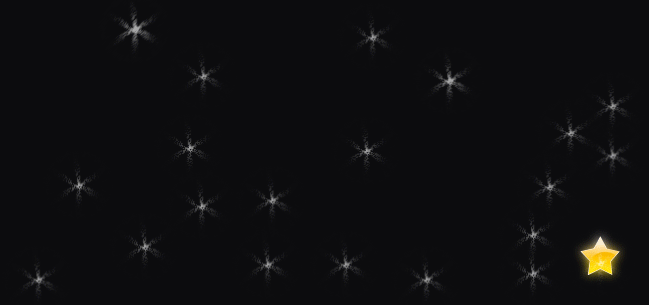 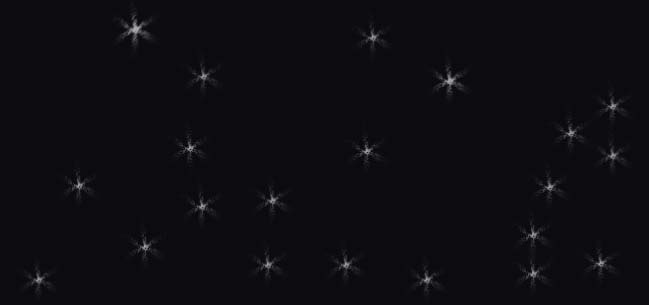 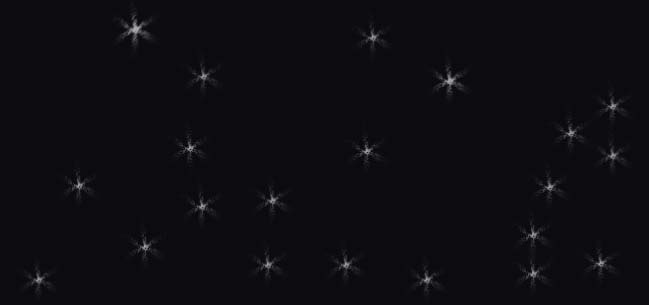 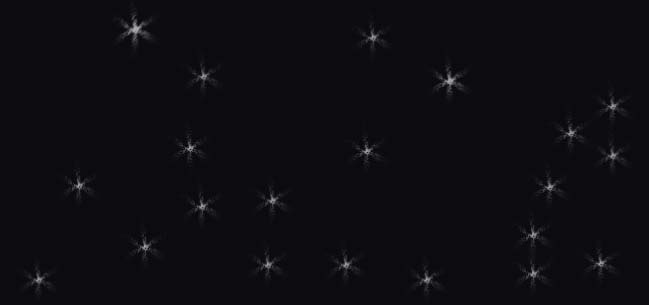 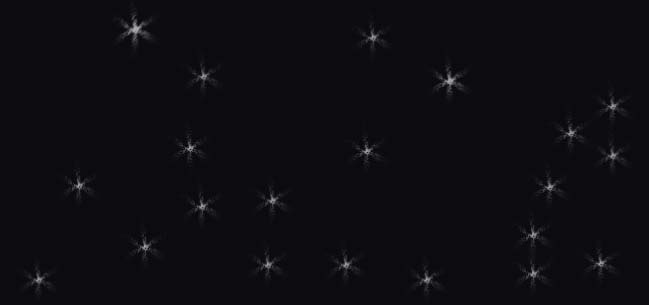 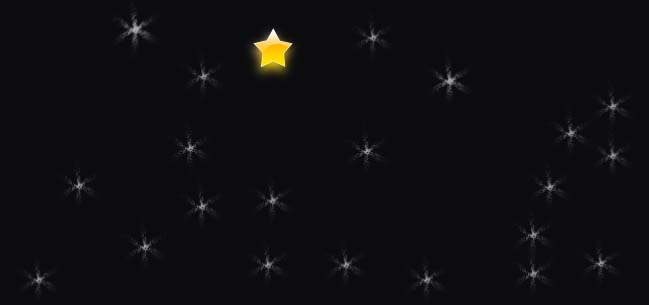 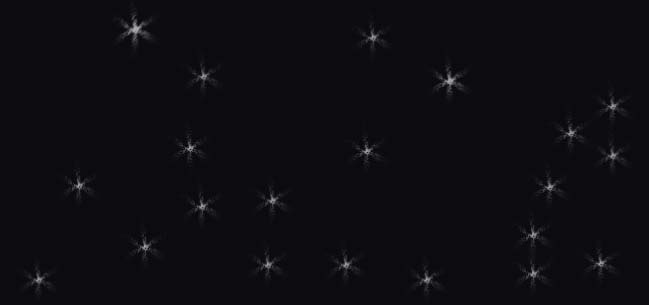 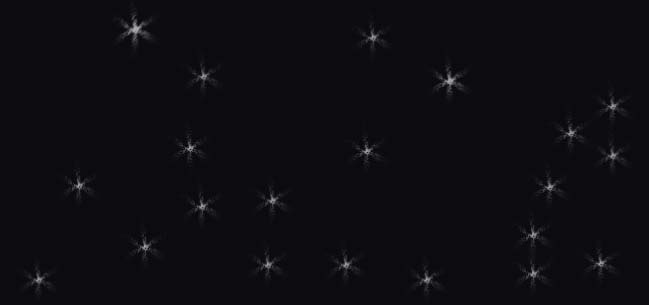 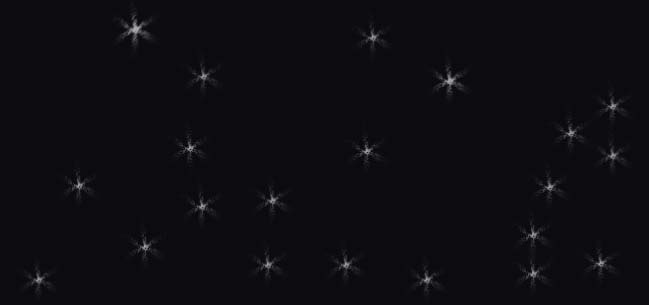 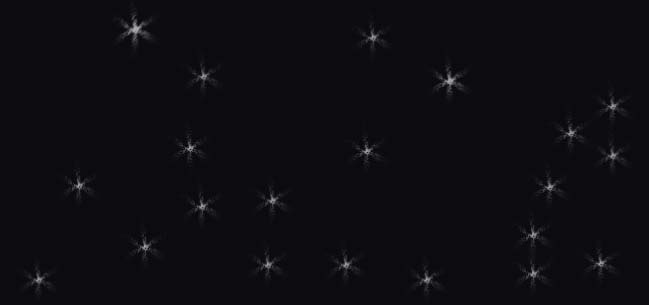 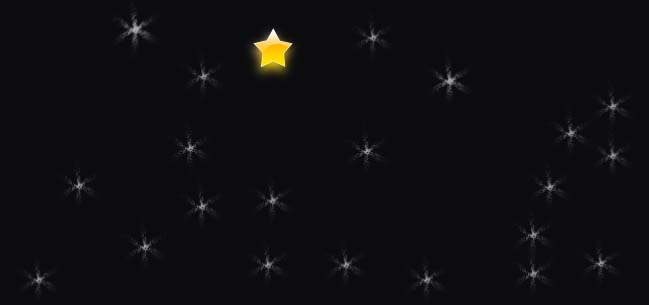 누가복음 2장 25절 ~ 38절
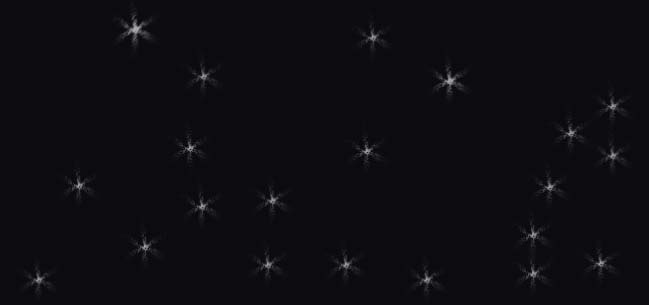 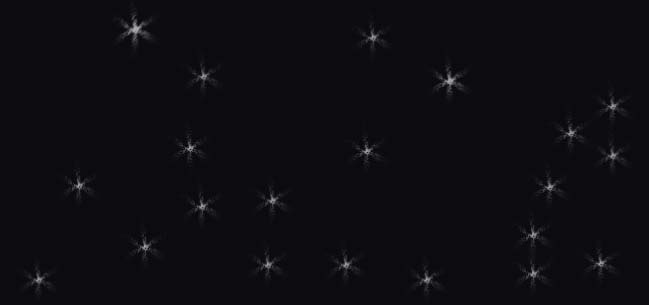 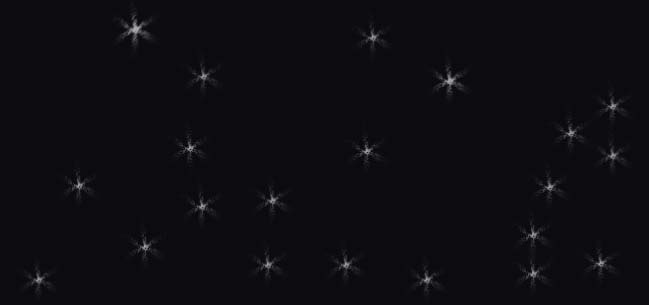 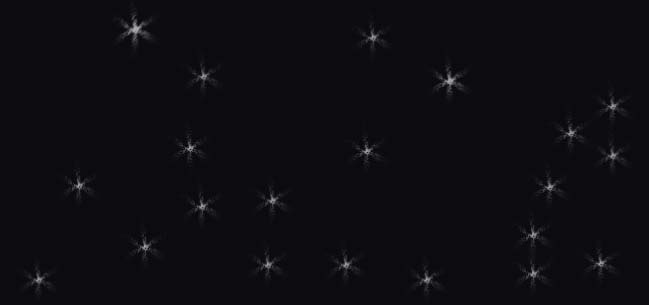 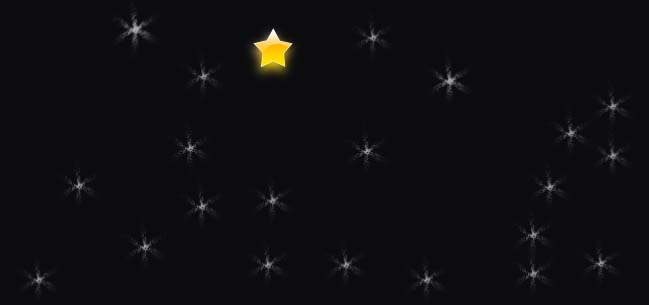 누가복음 2장 25절 ~ 38절
25 예루살렘에 시므온 이라 하는 사람이 있으니  이 사람은 의롭고 경건하여 
   이스라엘의 위로를 기다리는 자라 성령이 그 위에 계시더라 
26 그가 주의 그리스도를 보기 전에는 죽지 아니하리라 하는 성령의 지시를 받았더니 
27 성령의 감동으로 성전에 들어가매 마침 부모가 율법의 관례대로 행하고자 하여 
    그 아기 예수를 데리고 오는지라 
28 시므온이 아기를 안고 하나님을 찬송하여 이르되 
29 주재여 이제는 말씀하신 대로 종을 평안히 놓아 주시는도다 
30 내 눈이 주의 구원을 보았사오니 
31 이는 만민 앞에 예비하신 것이요 
32 이방을 비추는 빛이요 주의 백성 이스라엘의 영광이니이다 하니 
33 그의 부모가 그에 대한 말들을 놀랍게 여기더라 
34 시므온이 그들에게 축복하고 그의 어머니 마리아에게 말하여 이르되 보라 이는  이스라엘중
    많은 사람을 패하거나 흥하게 하며 비방을 받는 표적이 되기 위하여 세움을 받았고 35 또 칼이 네 마음을 찌르듯 하리니 이는 여러 사람의 마음의 생각을 드러내려 함이니라 하더라
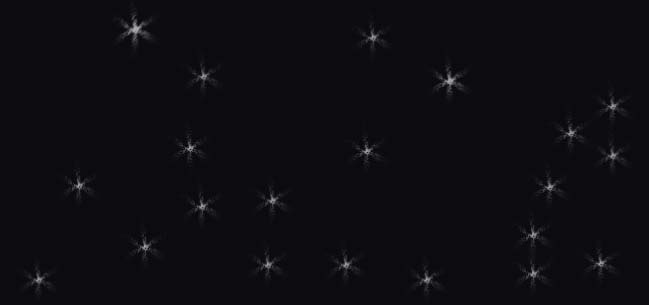 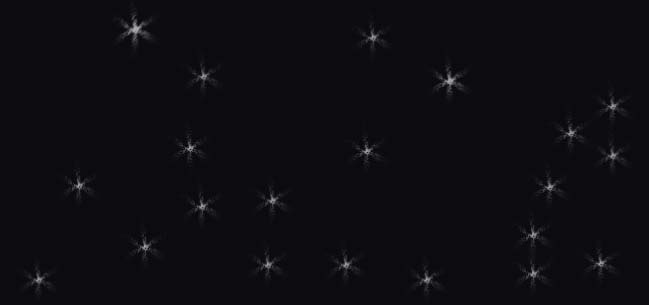 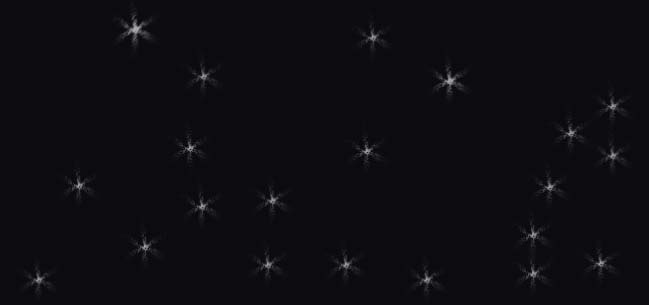 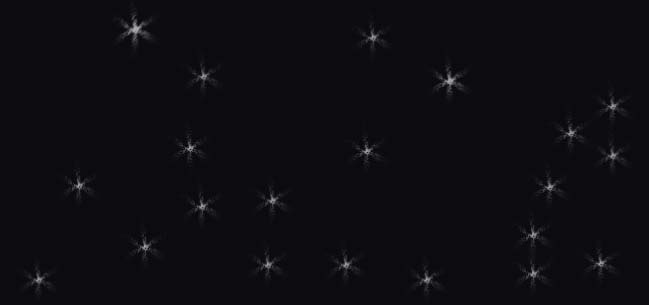 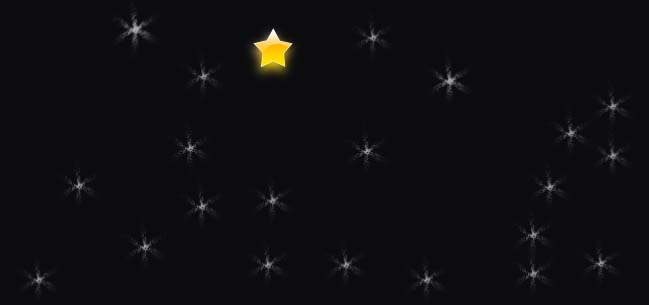 누가복음 2장 25절 ~ 38절
25 예루살렘에 시므온 이라 하는 사람이 있으니  이 사람은 의롭고 경건하여 
   이스라엘의 위로를 기다리는 자라 성령이 그 위에 계시더라 
26 그가 주의 그리스도를 보기 전에는 죽지 아니하리라 하는 성령의 지시를 받았더니 
27 성령의 감동으로 성전에 들어가매 마침 부모가 율법의 관례대로 행하고자 하여 
    그 아기 예수를 데리고 오는지라 
28 시므온이 아기를 안고 하나님을 찬송하여 이르되 
29 주재여 이제는 말씀하신 대로 종을 평안히 놓아 주시는도다 
30 내 눈이 주의 구원을 보았사오니 
31 이는 만민 앞에 예비하신 것이요 
32 이방을 비추는 빛이요 주의 백성 이스라엘의 영광이니이다 하니 
33 그의 부모가 그에 대한 말들을 놀랍게 여기더라 
34 시므온이 그들에게 축복하고 그의 어머니 마리아에게 말하여 이르되 보라 이는  이스라엘중
    많은 사람을 패하거나 흥하게 하며 비방을 받는 표적이 되기 위하여 세움을 받았고 35 또 칼이 네 마음을 찌르듯 하리니 이는 여러 사람의 마음의 생각을 드러내려 함이니라 하더라 

36 또 아셀 지파 바누엘의 딸 안나라 하는 선지자가 있어 나이가 매우 많았더라 
     그가 결혼한 후 일곱 해 동안 남편과 함께 살다가 37 과부가 되고 팔십사 세가 되었더라 이 사람이 성전을 떠나지 아니하고 
     주야로 금식하며 기도함으로 섬기더니 38 마침 이 때에 나아와서 하나님께 감사하고 예루살렘의 속량을 바라는 모든 사람에게 
    그에 대하여 말하니라
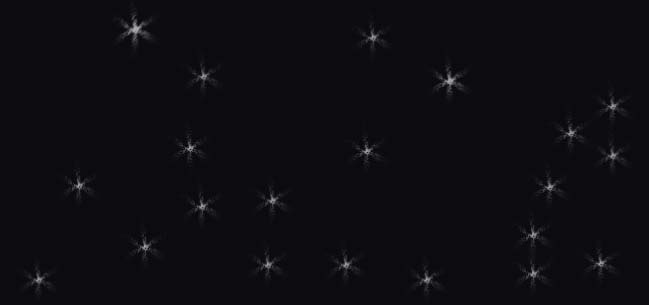 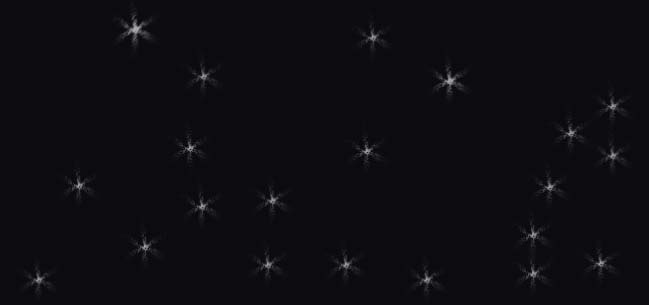 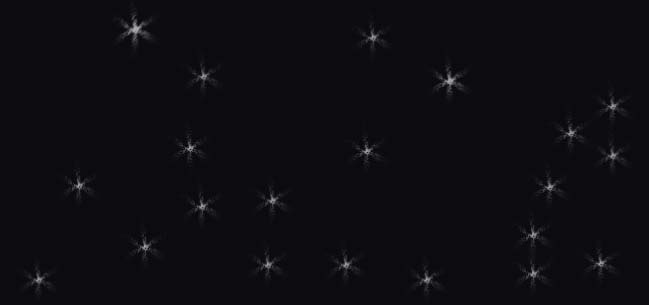 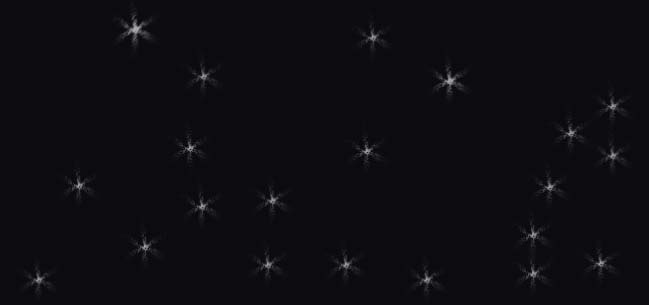 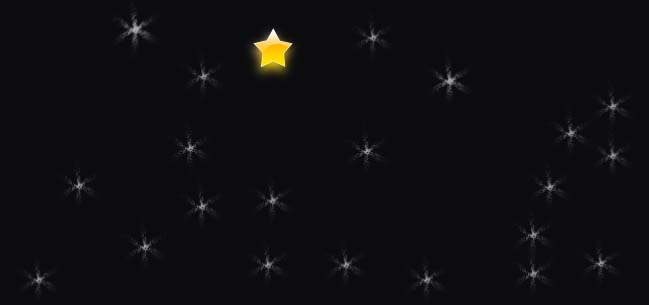 지극히 높은 곳에서는 하나님께 영광이요
땅에서는 하나님이 기뻐하시는 사람들중에 평화로다

                                    누가복음 2장 14절
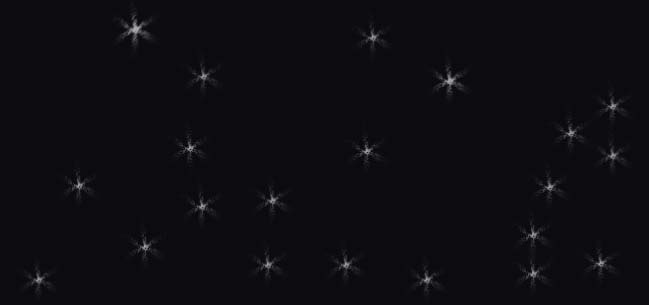 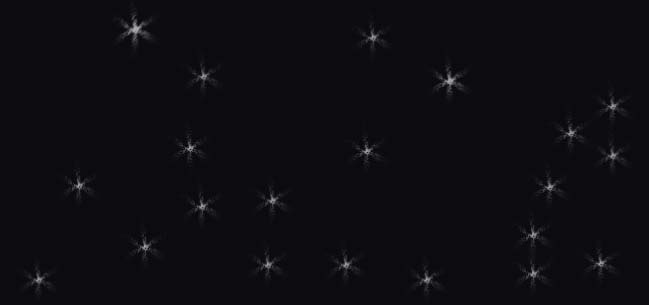